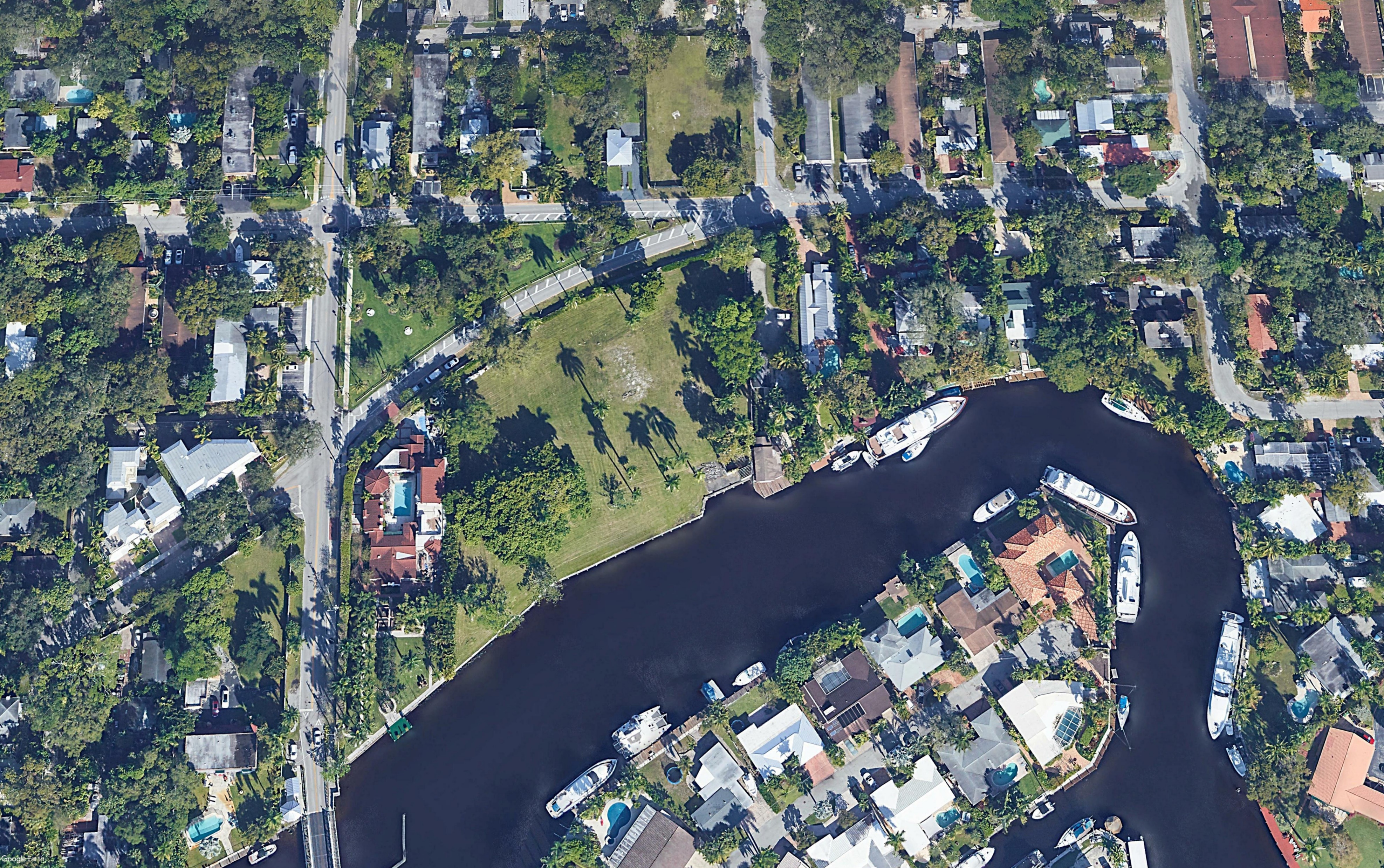 CITY OF FORT LAUDERDALE PARKS  ADVISORY BOARD  BOND UPDATE
January 2022
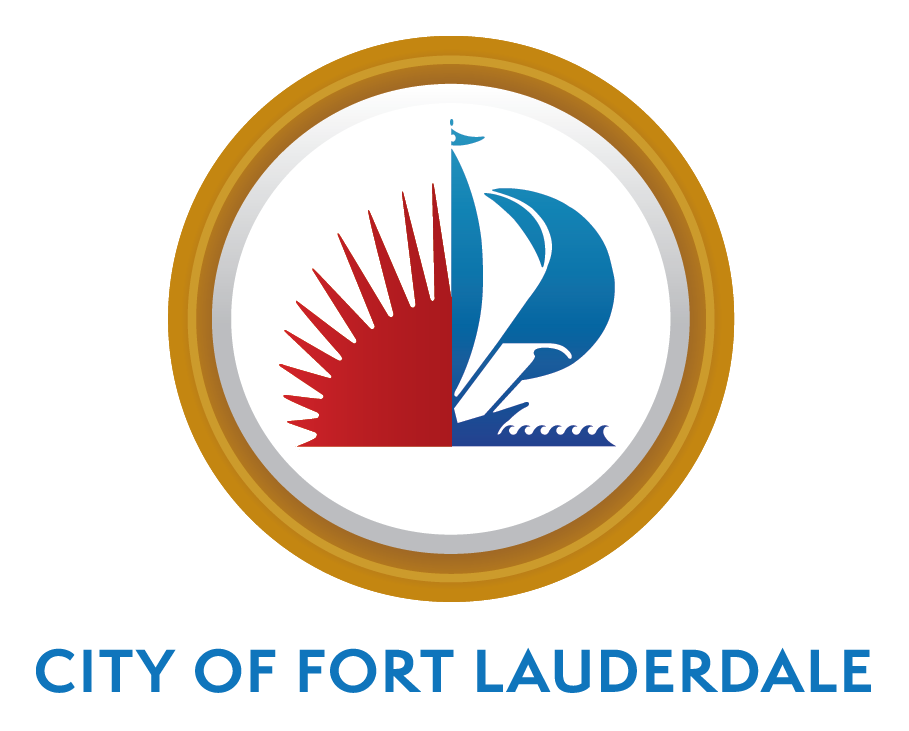 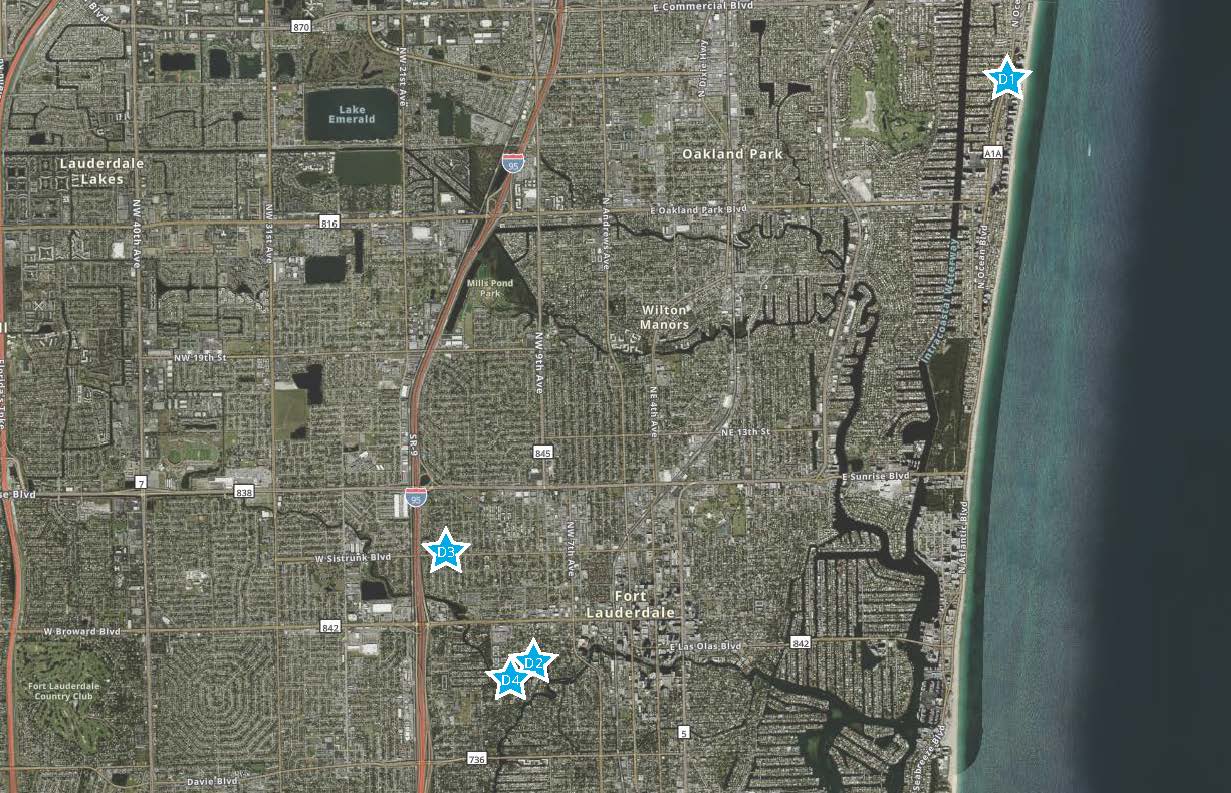 Park Acquisition- District 1
Park Acquisition- District 2
1016 Waverly Road - District 2
Negotiated Price $2.54M 
Size 2.01 Acres
4201 N Ocean Blvd 
Negotiated Price: $1.09M
Size 13,356 SF
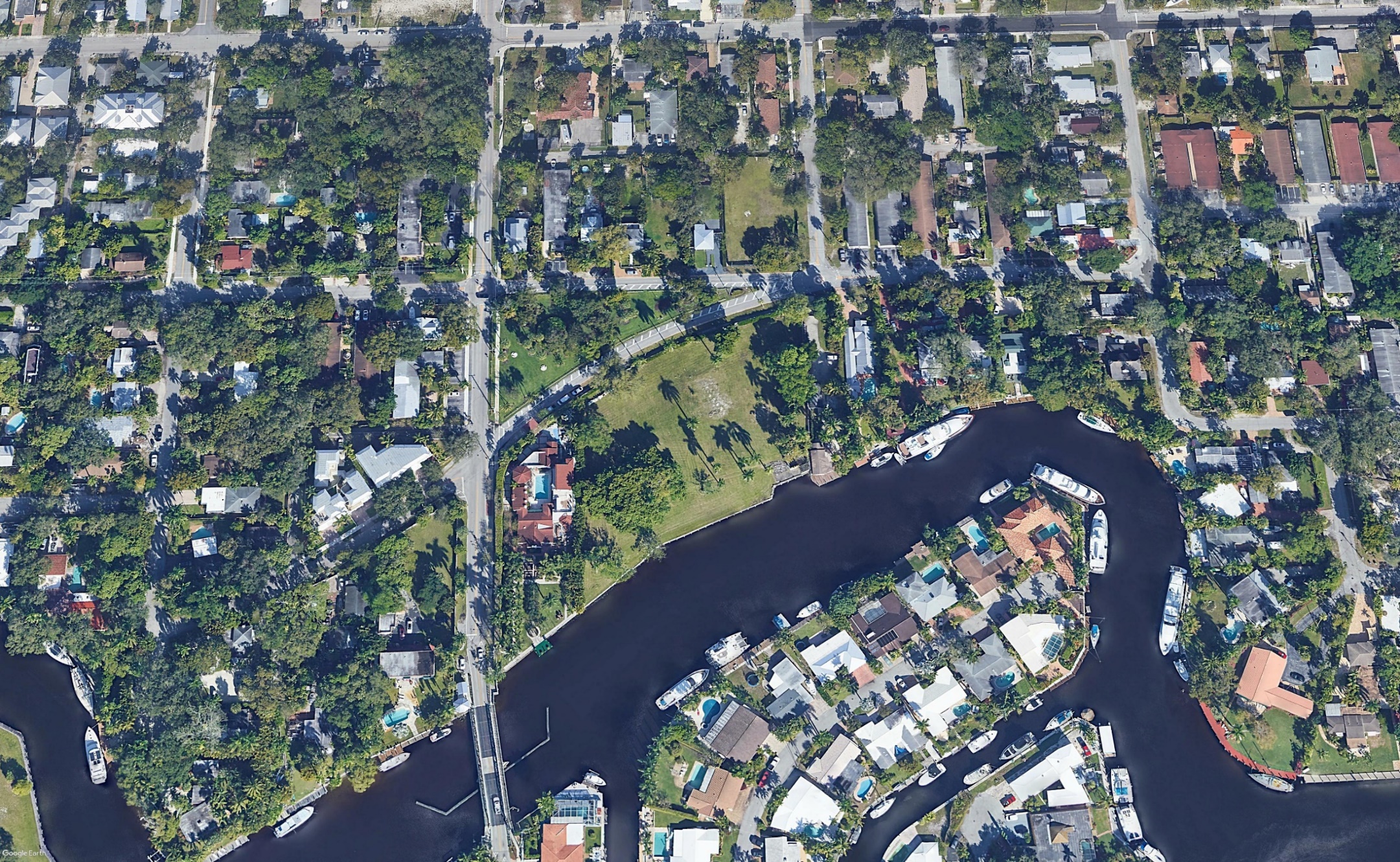 Park Acquisition- District 4
SW 5th Court and SW 12th Avenue- Riverside Park
Park Acquisition-District 3NW 6th Street– Lincoln ParkNegotiated Price $125,000 
Size: 4,482 SF
Negotiated Price: $4.050M
Size: 2.16 Acres
Expand Riverside Park/Waterfront
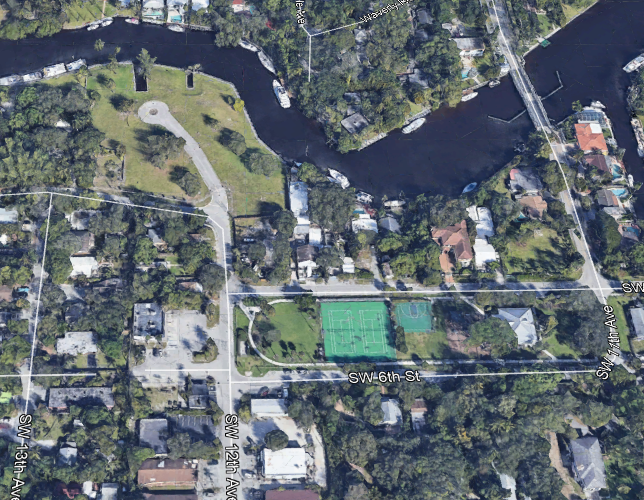 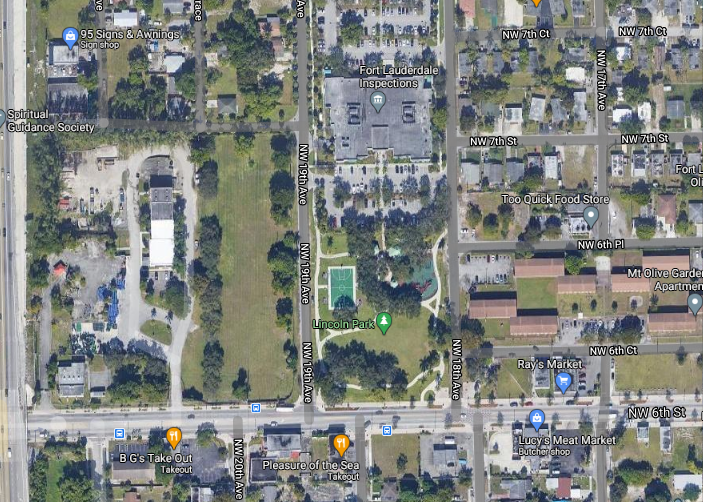 Riverside Park
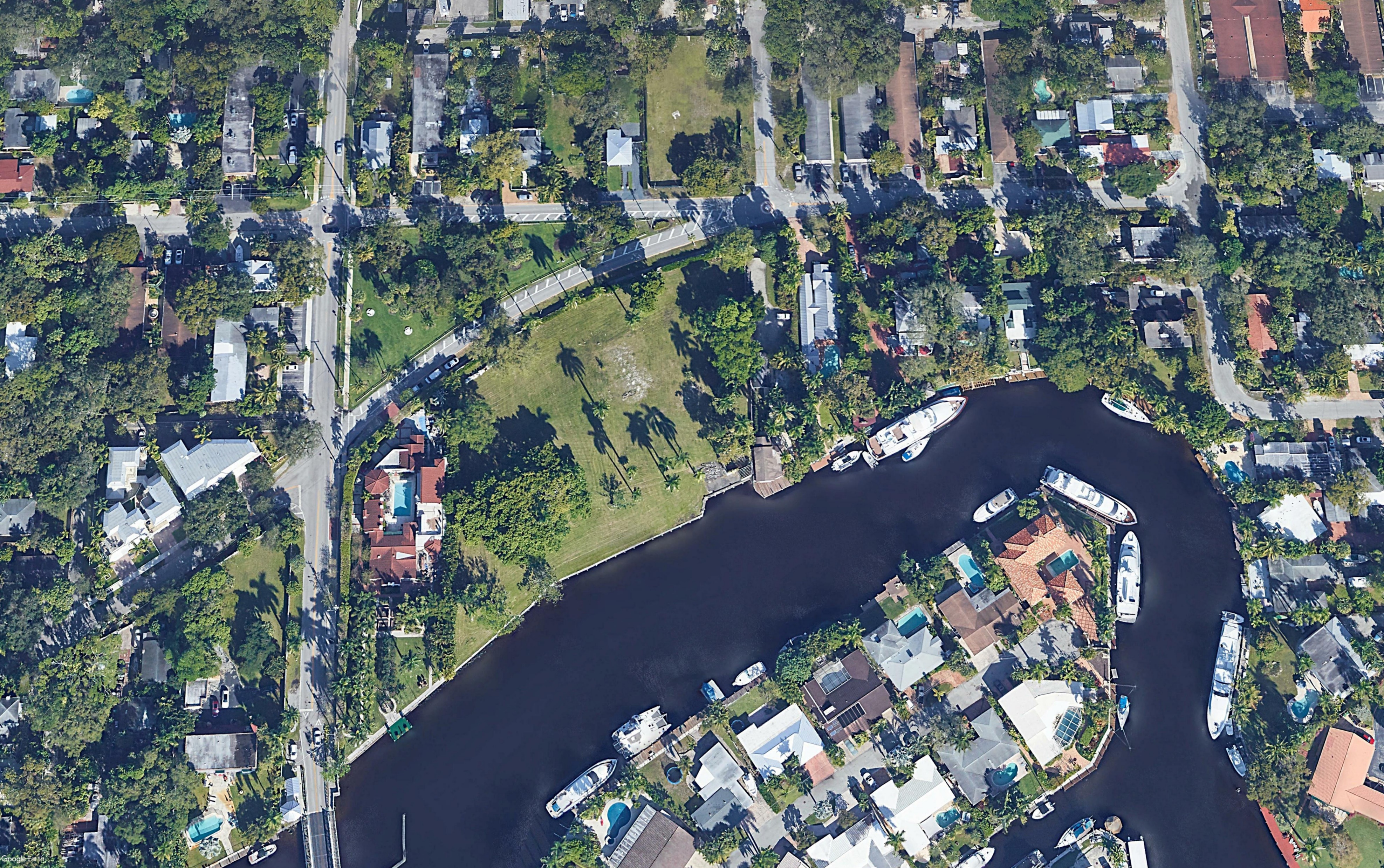 PROGRESS/GOALS
Acquired 4.5+ acres total for new greenspace
Spent a total of $7,805,000 to date
$22,195,000 still available for acquisitions
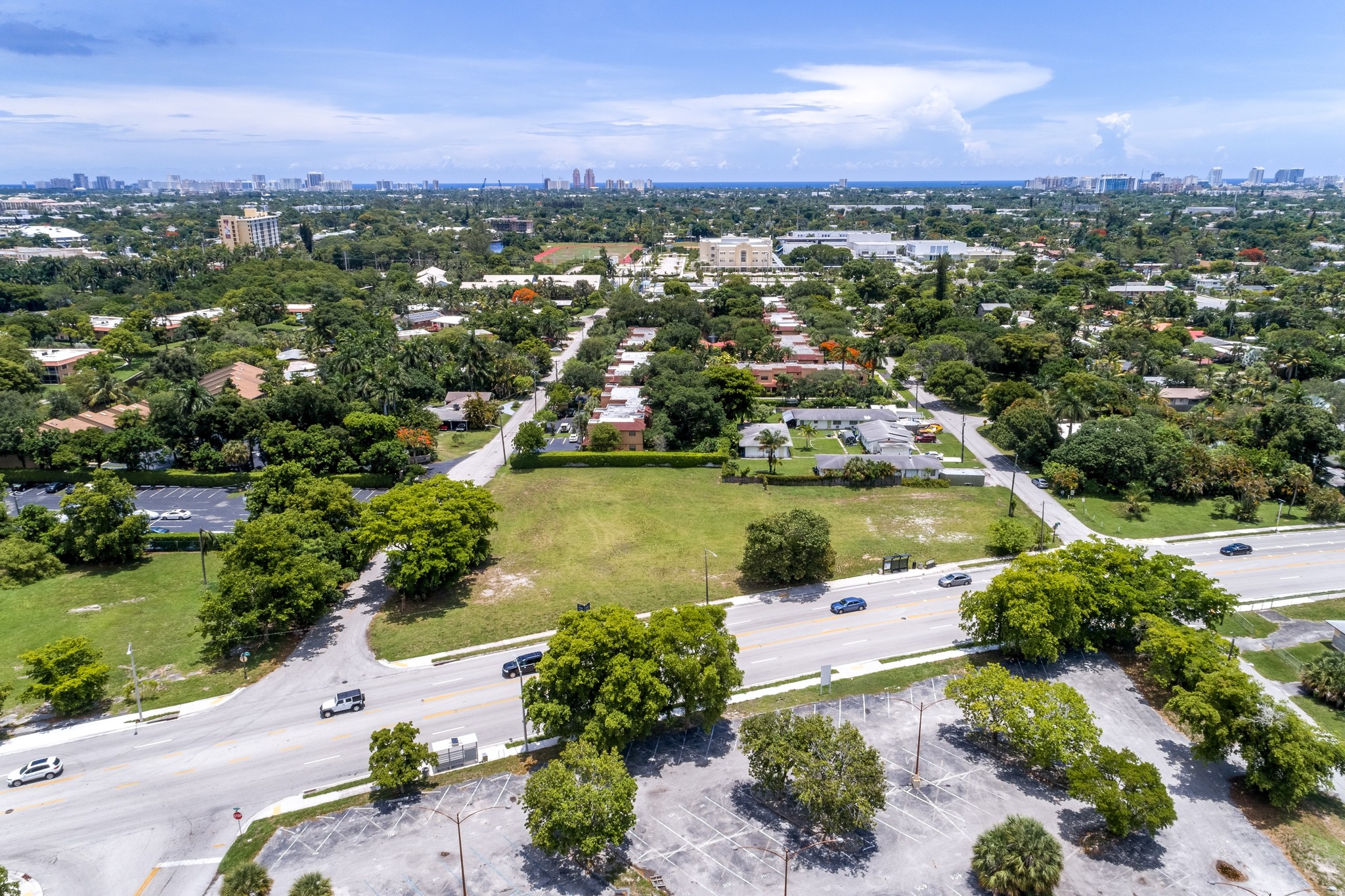 Current Real Estate Market 			
Environmental Issues- contamination of land
Sensitive to effects on surrounding neighbors
Any associated costs, i.e. demolition
Decreased property taxes
Timeline
CHALLENGES
Focus:
Kayak Launch
Pickle Ball (Indoor/Outdoor)
Dog Parks
Downtown Parks – based on growth projections
Skate Park
Neighborhood Pocket Parks
A1A area
Coral Ridge
Palm Aire
Middle River Terrace
Sail Boat Bend
Riverside Park
NEXT STEPS
Priorities: 

Identify properties within areas of need

Waterfront lots

Corner lots

Large tracts of land